Livestock Skillathon
Livestock Breed Identification
Swine #1
Berkshire
Chester White
Duroc 
Hampshire
Hereford
Landrace
Pietrain
Poland China 
Spot
Tamworth
Yorkshire
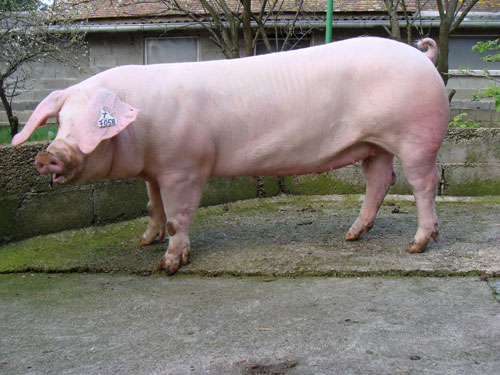 Swine #2
Berkshire
Chester White
Duroc 
Hampshire
Hereford
Landrace
Pietrain
Poland China 
Spot
Tamworth
Yorkshire
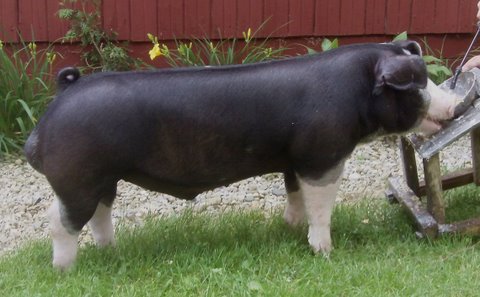 Swine #3
Berkshire
Chester White
Duroc 
Hampshire
Hereford
Landrace
Pietrain
Poland China 
Spot
Tamworth
Yorkshire
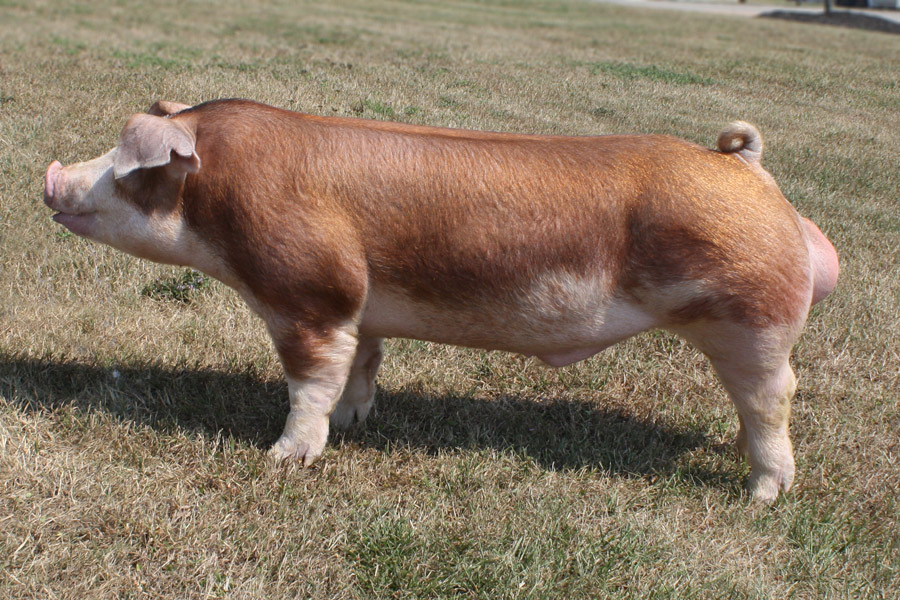 Beef Cattle #1
Angus
Brahman 
Brangus 
Charolais 
Chianina 
Gelbvieh 
Hereford 
Limousin 
Longhorn
Maine Anjou 
Polled Hereford 
Red Angus
Red Poll 
Santa Gertrudis 
Shorthorn 
Simmental 
Tarentaise
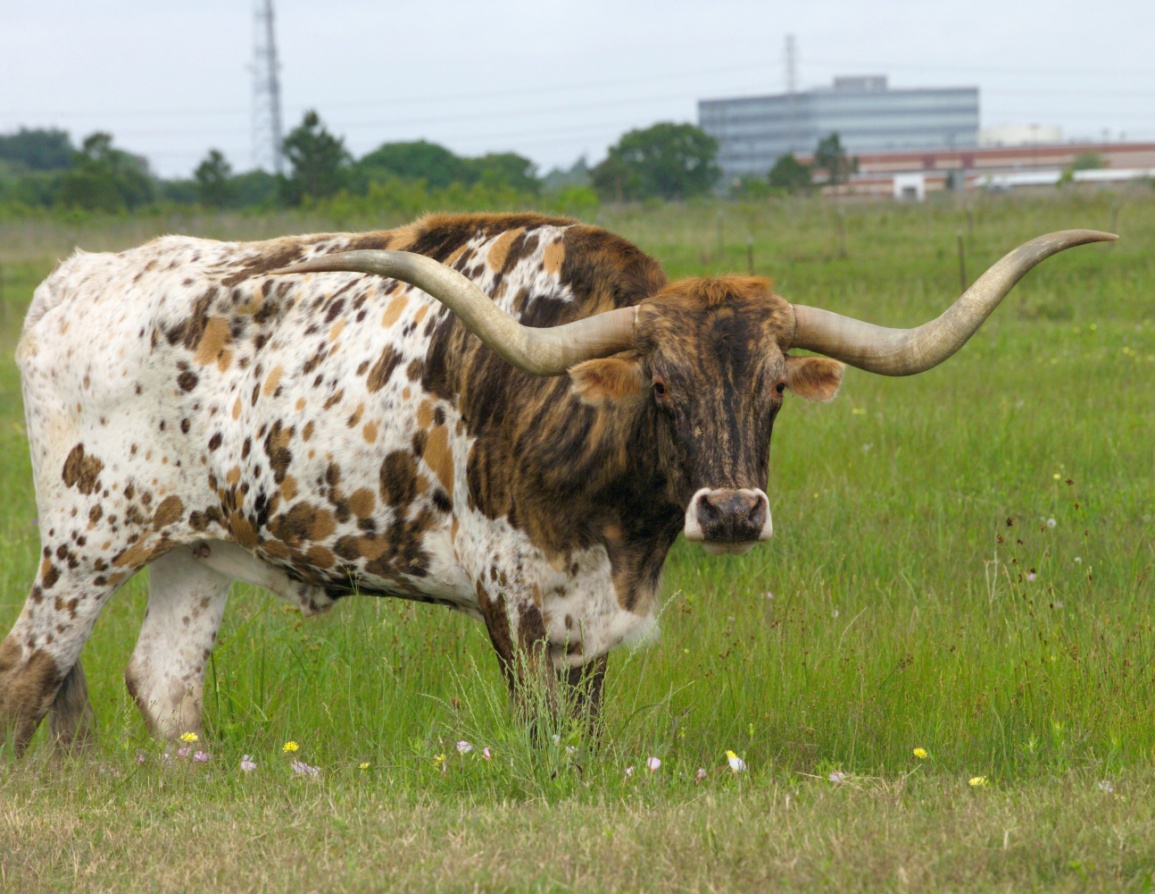 Beef Cattle #2
Angus
Brahman 
Brangus 
Charolais 
Chianina 
Gelbvieh 
Hereford 
Limousin 
Longhorn
Maine Anjou 
Polled Hereford 
Red Angus
Red Poll 
Santa Gertrudis 
Shorthorn 
Simmental 
Tarentaise
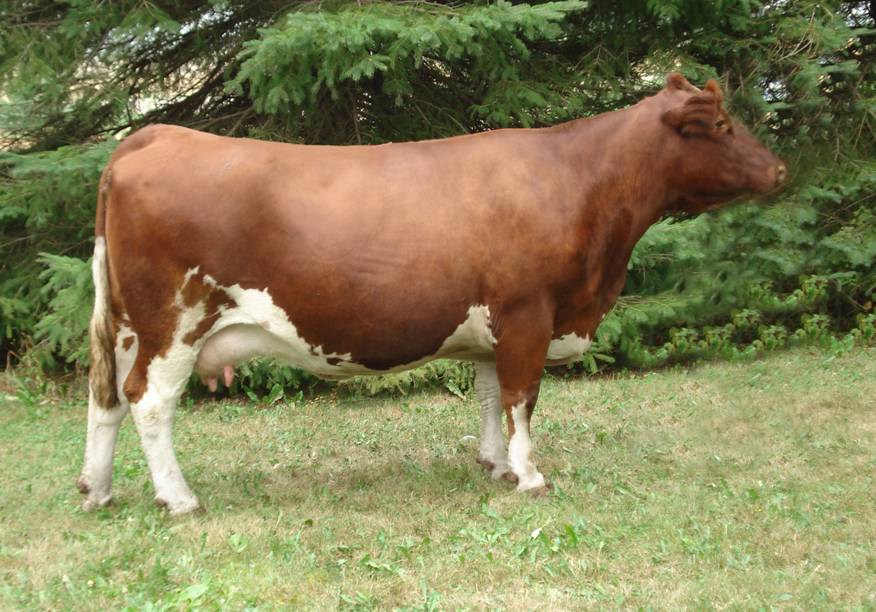 Beef Cattle #3
Angus
Brahman 
Brangus 
Charolais 
Chianina 
Gelbvieh 
Hereford 
Limousin 
Longhorn
Maine Anjou 
Polled Hereford 
Red Angus
Red Poll 
Santa Gertrudis 
Shorthorn 
Simmental 
Tarentaise
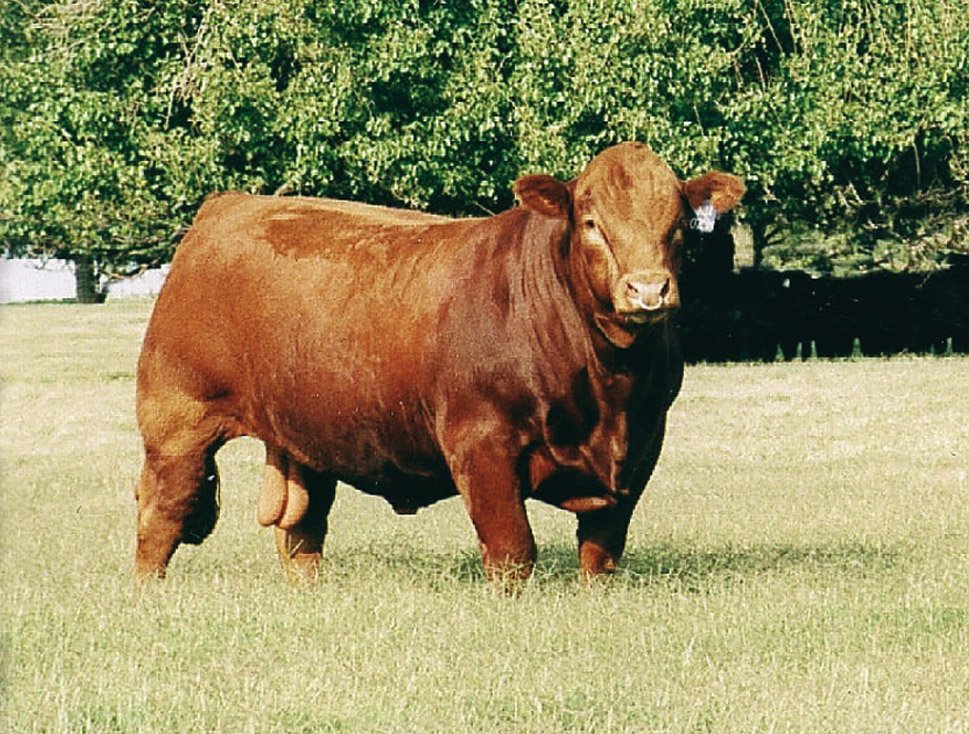 Sheep #1
Cheviot 
Columbia 
Corriedale 
Dorper 
Dorset 
Finnsheep 
Hampshire 
Katahdin
Merino 
Montadale 
Oxford 
Polled Dorset
Rambouillet 
Romney
Southdown 
Suffolk
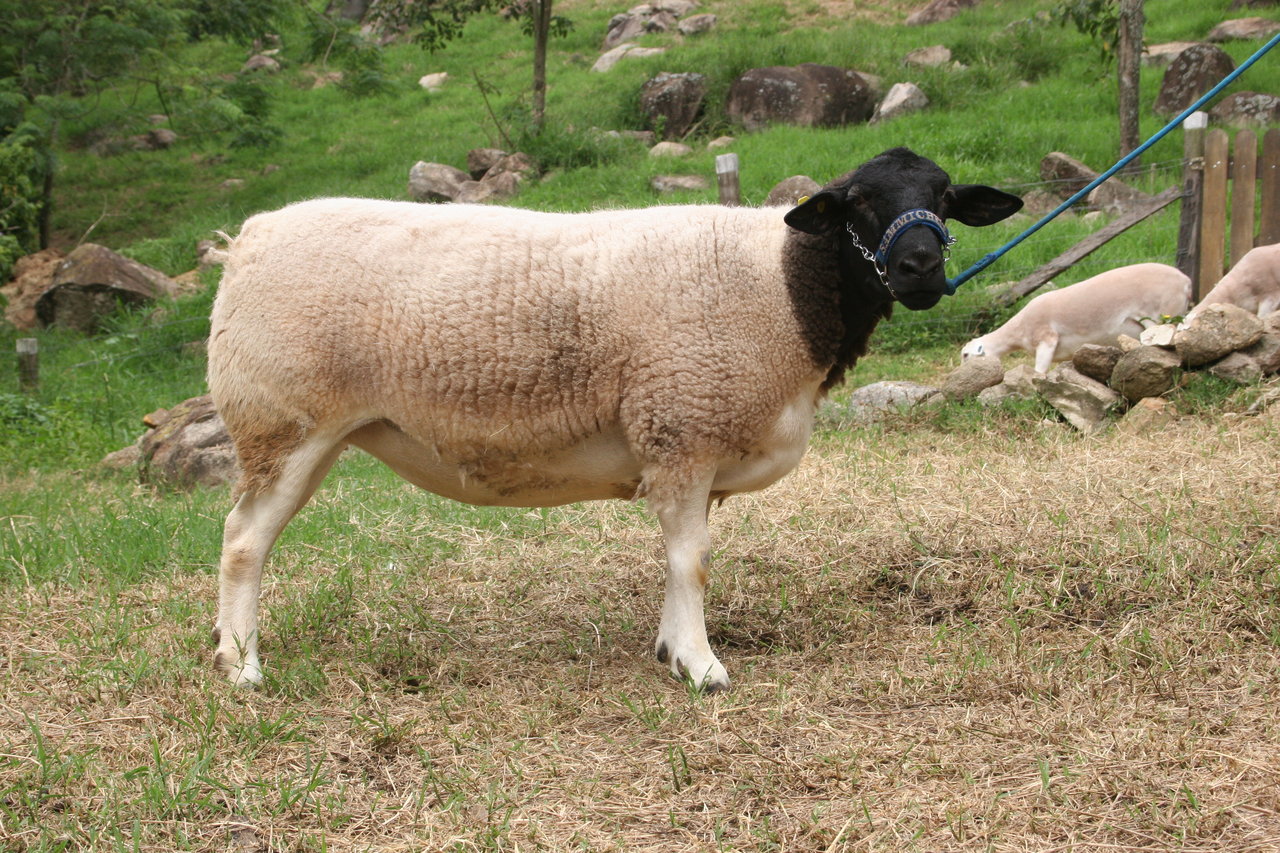 Sheep #2
Cheviot 
Columbia 
Corriedale 
Dorper 
Dorset 
Finnsheep 
Hampshire 
Katahdin
Merino 
Montadale 
Oxford 
Polled Dorset
Rambouillet 
Romney
Southdown 
Suffolk
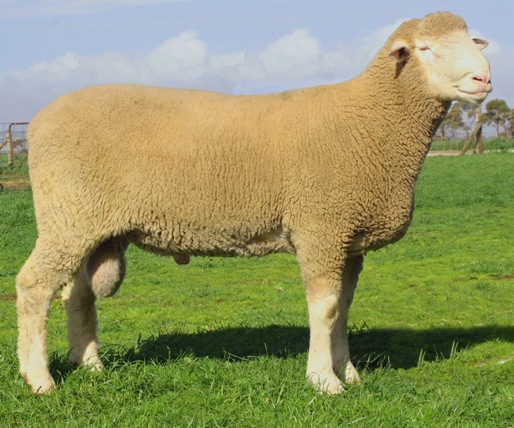 Sheep #3
Cheviot 
Columbia 
Corriedale 
Dorper 
Dorset 
Finnsheep 
Hampshire 
Merino 
Montadale 
Oxford 
Rambouillet 
Romney
Southdown 
Suffolk
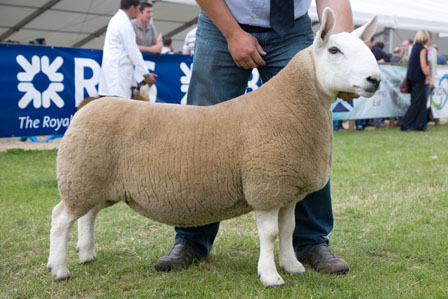 Goat #1
Alpine 
American Cashmere
Angora
Boer
Kiko
Lamancha
Nubian
Oberhasli
Pygmy
Saanen
Spanish
Tennessee Fainting
Toggenburg
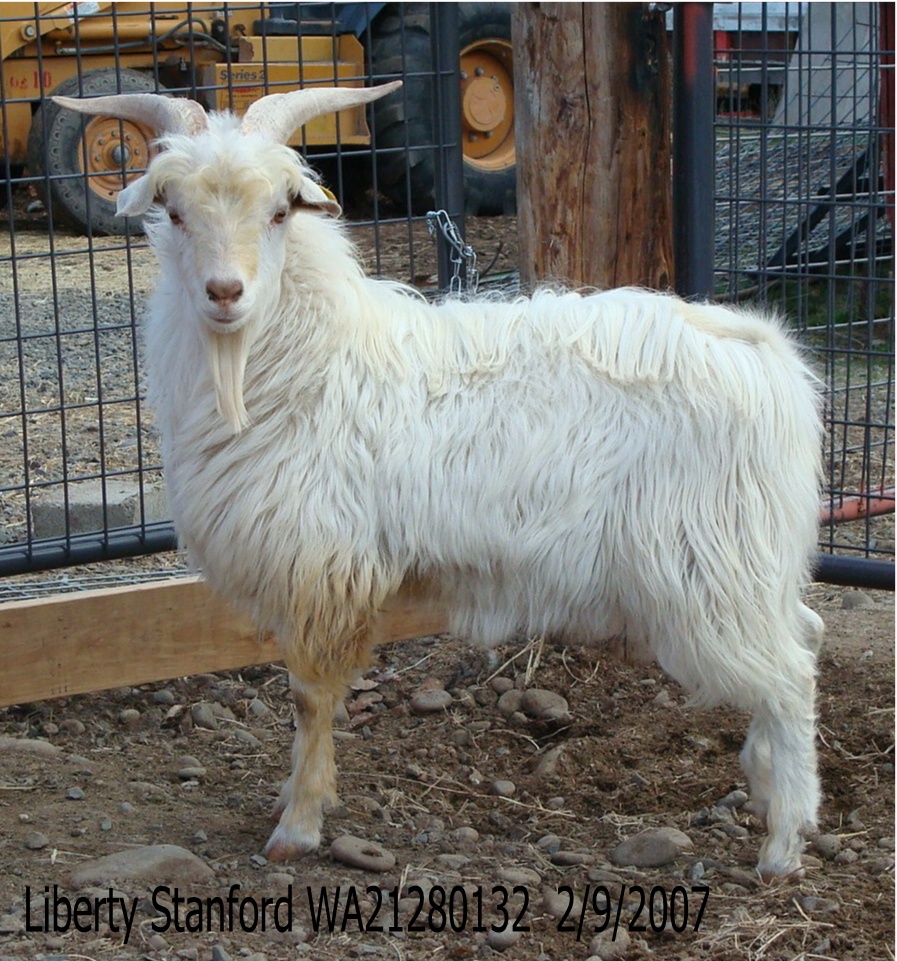 Goat #2
Alpine 
American Cashmere
Angora
Boer
Kiko
Lamancha
Nubian
Oberhasli
Pygmy
Saanen
Spanish
Tennessee Fainting
Toggenburg
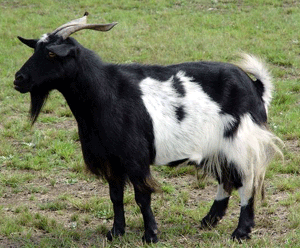 Goat #3
Alpine 
American Cashmere
Angora
Boer
Kiko
Lamancha
Nubian
Oberhasli
Pygmy
Saanen
Spanish
Tennessee Fainting
Toggenburg
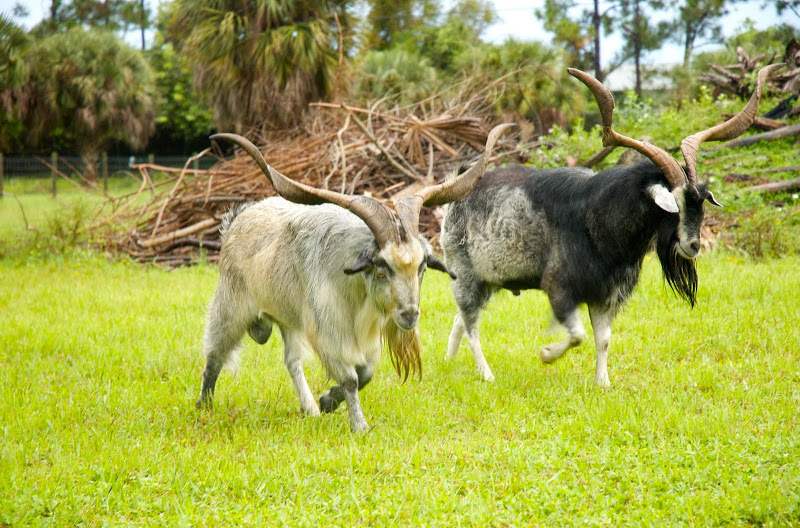 Answers
SWINE
BEEF CATTLE
SHEEP
#1  - Landrace
#2 – Poland   
              China
#3 - Hereford
#1  - Longhorn
#2 – Maine 
              Anjou
#3 - Limousin
#1  - Dorper
#2 – Polled
              Dorset
#3 - Cheviot
GOATS
#1  - American
              Cashmere
#2 – Tennessee 
               Fainting 
#3 - Spanish
[Speaker Notes: Cheviot]